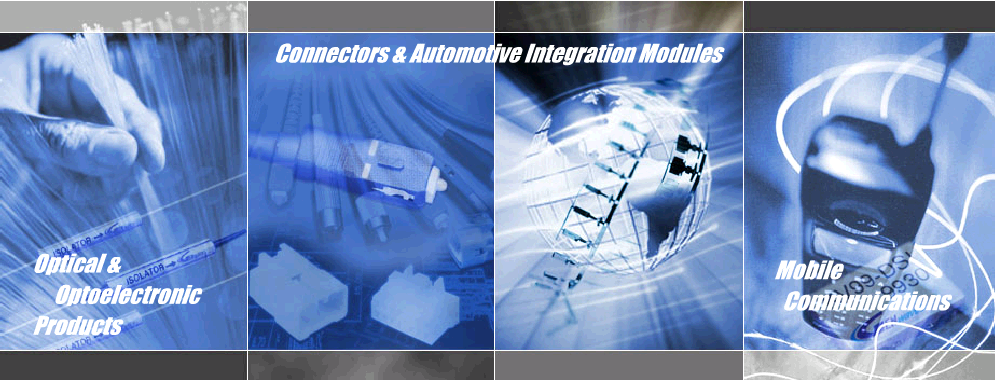 열정과 끈기를 갖고 끊임없이 도전하는 인재를 찾습니다!
한국단자공업㈜   2023년 신입사원 공개채용
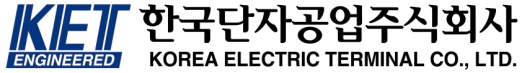 www.ket.com
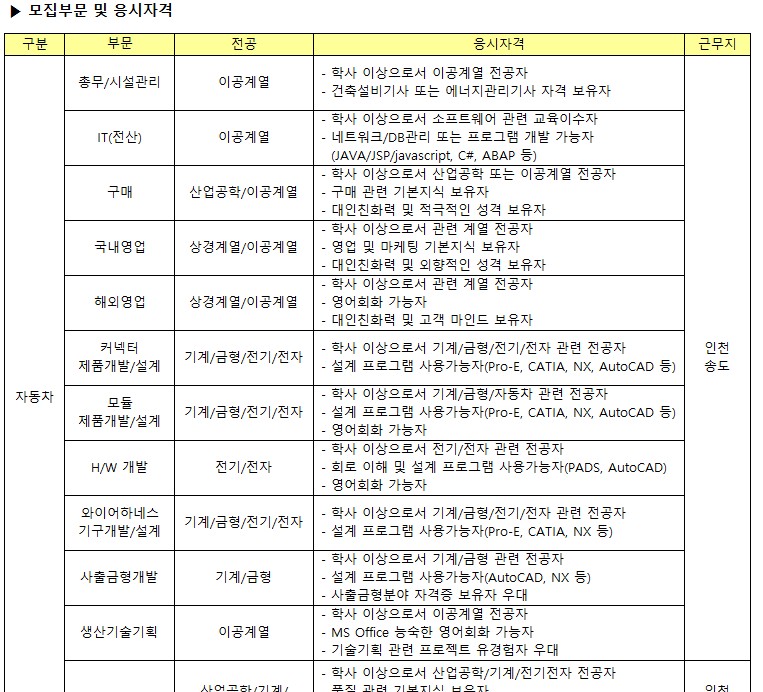 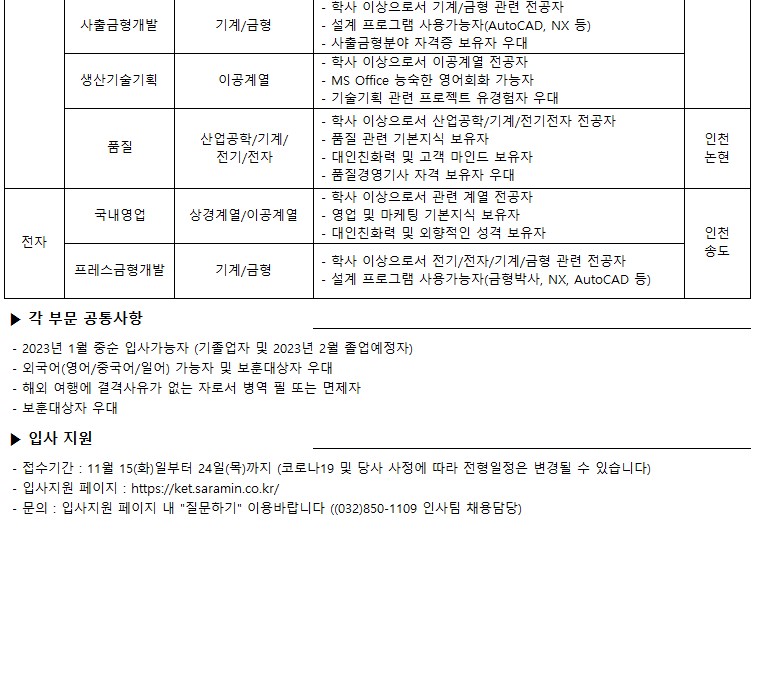 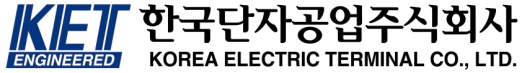 www.ket.com